·Por ayudar siempre a tus compañeros·
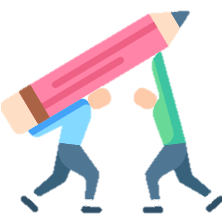